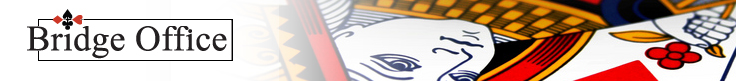 Serie 4 - Les 5
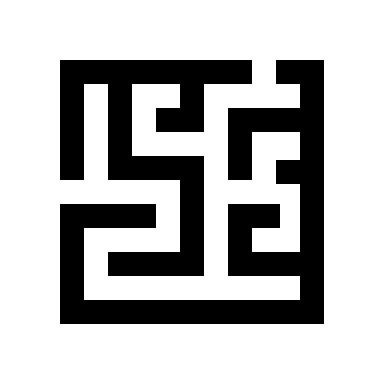 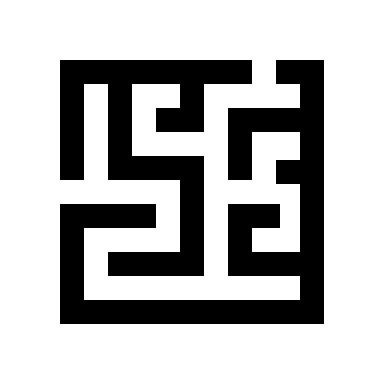 1: Biedsysteem 55422: Openingen van 12+3: Stayman vanaf 8 punten
4. Zwakke 2 openingen
© Bridge Office 2023Auteur: Thijs Op het Roodt
Start
Druk op ESC om de test af te sluiten
© Bridge Office - Serie 4 - Les 5
© Bridge Office - Serie 4 - Les 5
[Speaker Notes: Start test 1]
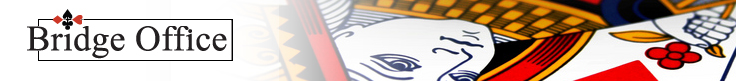 Serie 4 - Les 5
1
2
3
4
5
6
7
8
9
10
11
12
13
14
15
16
17
18
19
20
21
22
23
24
25
Terug
Start
© Bridge Office - Serie 4 - Les 5
© Bridge Office - Serie 4 - Les 5
[Speaker Notes: Vragenmenu]
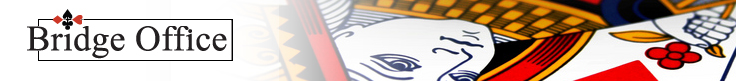 Vraag 1
Ik open 1SA. Partner 2♣ [Stayman]. Ik bied?
2♥
3SA
2SA
17  punten
Terug
Vragen menu
Volgende
© Bridge Office - Serie 4 - Les 5
© Bridge Office - Serie 4 - Les 5
[Speaker Notes: Vraag 1]
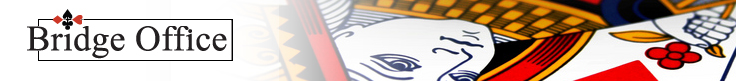 Vraag 1
Jammer! Dat is niet het goede antwoord.
Ik open 1SA. Partner 2♣ [Stayman]. Ik bied?
Ik bied 2♥ met deze hand.
Terug
Vragen menu
Volgende
© Bridge Office - Serie 4 - Les 5
© Bridge Office - Serie 4 - Les 5
[Speaker Notes: Vraag 1 fout]
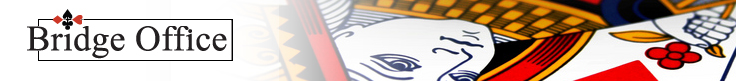 Vraag 2
Ik open 1SA. Partner 2♣ [Stayman]. Ik bied?
2♦
2♥
2♠
17 punten
Terug
Vragen menu
Volgende
© Bridge Office - Serie 4 - Les 5
© Bridge Office - Serie 4 - Les 5
[Speaker Notes: Vraag 2]
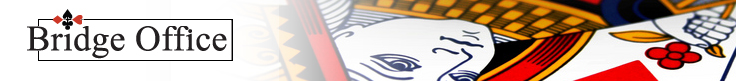 Vraag 2
Jammer! Dat is niet het goede antwoord.
Ik open 1SA. Partner 2♣ [Stayman]. Ik bied?
Ik bied mijn enige hoge kleur. 1♠.
Terug
Vragen menu
Volgende
© Bridge Office - Serie 4 - Les 5
© Bridge Office - Serie 4 - Les 5
[Speaker Notes: Vraag 2 fout]
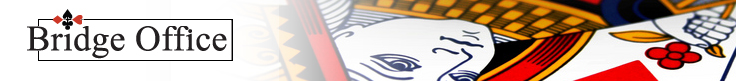 Vraag 3
Ik open 1SA. Partner 2♣ [Stayman]. Ik bied?
2SA
3♣
2♠
16 punten
Terug
Vragen menu
Volgende
© Bridge Office - Serie 4 - Les 5
© Bridge Office - Serie 4 - Les 5
[Speaker Notes: Vraag 3]
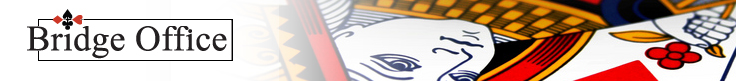 Vraag 3
Jammer! Dat is niet het goede antwoord.
Ik open 1SA. Partner 2♣ [Stayman]. Ik bied?
Ook al zijn het vier kleine ♠, een 4-kaart is een 4-kaart. Ik bied 1♠.
Terug
Vragen menu
Volgende
© Bridge Office - Serie 4 - Les 5
© Bridge Office - Serie 4 - Les 5
[Speaker Notes: Vraag 3 fout]
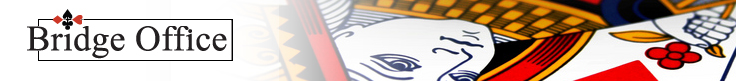 Vraag 4
Ik open 1 SA. Partner 2♣ [Stayman]. Ik bied met deze hand?
3♣
2♠
2SA
16 punten
Terug
Vragen menu
Volgende
© Bridge Office - Serie 4 - Les 5
© Bridge Office - Serie 4 - Les 5
[Speaker Notes: Vraag 4]
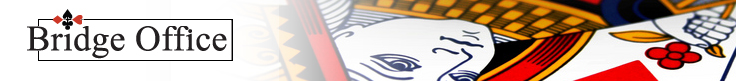 Vraag 4
Jammer! Dat is niet het goede antwoord.
Ik open 1 SA. Partner 2♣ [Stayman]. Ik bied met deze hand?
Mijn partner vraagt mij of ik een 4-kaart in een van de hoge kleuren heb.Die heb ik en bied die dus ook.Ik bied 2♠.
Terug
Vragen menu
Volgende
© Bridge Office - Serie 4 - Les 5
© Bridge Office - Serie 4 - Les 5
[Speaker Notes: Vraag 4 fout]
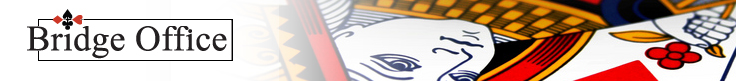 Vraag 5
Ik open 1 SA. Partner 2 Sans Atout. Met deze hand bied ik?
3♣
3♠
3SA
17 punten
Terug
Vragen menu
Volgende
© Bridge Office - Serie 4 - Les 5
© Bridge Office - Serie 4 - Les 5
[Speaker Notes: Vraag 5]
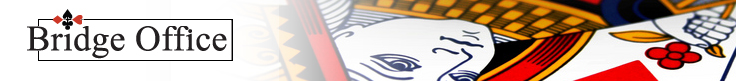 Vraag 5
Jammer! Dat is niet het goede antwoord.
Ik open 1 SA. Partner 2 Sans Atout. Met deze hand bied ik?
Mijn partner vertelt mij, dat hij geen 4-kaart in de hoge kleuren heeft. Daarom zal de tegenpartij vermoedelijk met een hoge kleur starten. Ik verwacht een ♥ start.Als de ♥ 4-4 zitten is dat niet zo’n probleem, maar zitten ze 5-3 of nog erger, dan is 3SA niet te maken. Met 17 punt, pas ik.
Terug
Vragen menu
Volgende
© Bridge Office - Serie 4 - Les 5
© Bridge Office - Serie 4 - Les 5
[Speaker Notes: Vraag 5 fout]
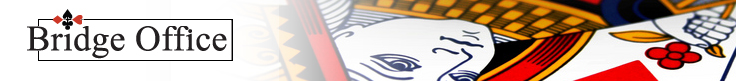 Vraag 6
Ik open 1 SA. Partner 2♣ [Stayman]. Ik bied?
2♠
2SA
2♦
15 punten
Terug
Vragen menu
Volgende
© Bridge Office - Serie 4 - Les 5
© Bridge Office - Serie 4 - Les 5
[Speaker Notes: Vraag 6]
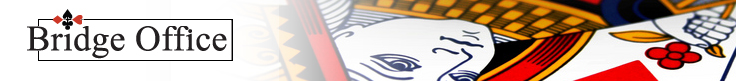 Vraag 6
Jammer! Dat is niet het goede antwoord.
Ik open 1 SA. Partner 2♣ [Stayman]. Ik bied?
Nu kan ik mij 4-kaart ♠ bieden.Dus mij bod is 2♠.
Terug
Vragen menu
Volgende
© Bridge Office - Serie 4 - Les 5
© Bridge Office - Serie 4 - Les 5
[Speaker Notes: Vraag 6 fout]
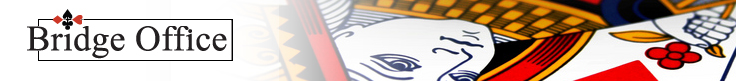 Vraag 7
Ik open 1 SA. Partner 2 Sans Atout. Wat gaat u bieden?
3SA
PAS
3♣
15 punten
Terug
Vragen menu
Volgende
© Bridge Office - Serie 4 - Les 5
© Bridge Office - Serie 4 - Les 5
[Speaker Notes: Vraag 7]
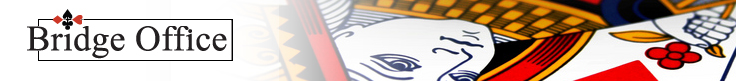 Vraag 7
Jammer! Dat is niet het goede antwoord.
Ik open 1 SA. Partner 2 Sans Atout. Wat gaat u bieden?
Mijn partner heeft 8 of 9 punten.Geen 4-kaart in een hoge kleur.Ga er maar van uit, dat er met ♥ gestart gaat worden. Dan wordt 3SA toch een probleem. Ik PAS.
Terug
Vragen menu
Volgende
© Bridge Office - Serie 4 - Les 5
© Bridge Office - Serie 4 - Les 5
[Speaker Notes: Vraag 7 fout]
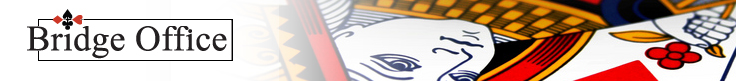 Vraag 8
Ik open 1 SA. Partner 2♦ [Jacoby]. Wat biedt u met deze hand?
2♥
3♥
2SA
16 punten
Terug
Vragen menu
Volgende
© Bridge Office - Serie 4 - Les 5
© Bridge Office - Serie 4 - Les 5
[Speaker Notes: Vraag 8]
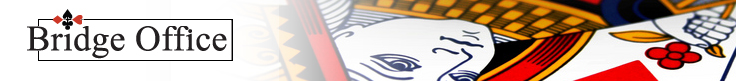 Vraag 8
Jammer! Dat is niet het goede antwoord.
Ik open 1 SA. Partner 2♦ [Jacoby]. Wat biedt u met deze hand?
Ik loop niet te hart van stapel. Mijn partner kan nul punten hebben.Laat hem maar bepalen wat het gaat worden. Ik bied dus 2♥.
Terug
Vragen menu
Volgende
© Bridge Office - Serie 4 - Les 5
© Bridge Office - Serie 4 - Les 5
[Speaker Notes: Vraag 8 fout]
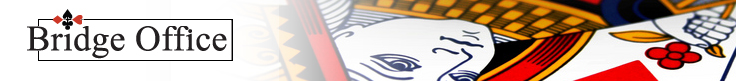 Vraag 9
Ik open 1 SA. Partner 2♣ [Stayman]. Wat gaat u bieden?
3♣
2♠
2SA
15 punten
Terug
Vragen menu
Volgende
© Bridge Office - Serie 4 - Les 5
© Bridge Office - Serie 4 - Les 5
[Speaker Notes: Vraag 9]
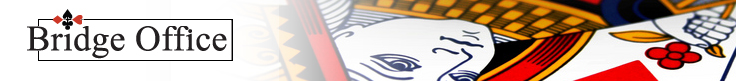 Vraag 9
Jammer! Dat is niet het goede antwoord.
Ik open 1 SA. Partner 2♣ [Stayman]. Wat gaat u bieden?
Wanneer ik een 4-kaart hoog heb, dan vind ik het prettig, wanneer mijn partner Stayman biedt. Kan ik mijn 4-kaart hoog bieden. 2♠ dus.
Terug
Vragen menu
Volgende
© Bridge Office - Serie 4 - Les 5
© Bridge Office - Serie 4 - Les 5
[Speaker Notes: Vraag 9 fout]
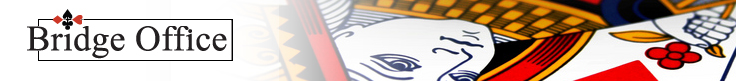 Vraag 10
Ik open 1 SA. Partner 2 Sans Atout. U biedt met deze hand?
PAS
3♦
3SA
15 punten
Terug
Vragen menu
Volgende
© Bridge Office - Serie 4 - Les 5
© Bridge Office - Serie 4 - Les 5
[Speaker Notes: Vraag 10]
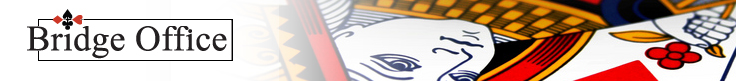 Vraag 10
Jammer! Dat is niet het goede antwoord.
Ik open 1 SA. Partner 2 Sans Atout. U biedt met deze hand?
Tja. Het blijft altijd hopen dat er op de eerste plaats genoeg punten zijn.Dan vertelt het 2SA bod mij, geen 4-kaart in de hoge kleuren. Ik PAS.
Terug
Vragen menu
Volgende
© Bridge Office - Serie 4 - Les 5
© Bridge Office - Serie 4 - Les 5
[Speaker Notes: Vraag 10 fout]
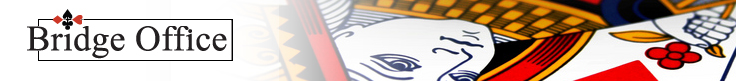 Vraag 11
Ik open 1 SA. Partner 2 Sans Atout. U biedt met deze hand?
3SA
PAS
3♣
15 punten
Terug
Vragen menu
Volgende
© Bridge Office - Serie 4 - Les 5
© Bridge Office - Serie 4 - Les 5
[Speaker Notes: Vraag 11]
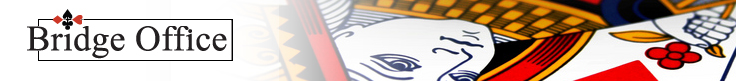 Vraag 11
Jammer! Dat is niet het goede antwoord.
Ik open 1 SA. Partner 2 Sans Atout. U biedt met deze hand?
Ook hier hetzelfde. Bied ik 3SA, dan ga ik 1 down. Pas ik, dan maak 2SA+1.Toch moet ik mij goede realiseren, dat mijn partner ik samen, maar 23 punten kunne hebben. Daarom PAS ik.
Terug
Vragen menu
Volgende
© Bridge Office - Serie 4 - Les 5
© Bridge Office - Serie 4 - Les 5
[Speaker Notes: Vraag 11 fout]
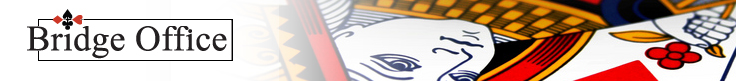 Vraag 12
Ik open 1 SA. Partner 2♥ [Jacoby]. U biedt?
2SA
3♠
2♠
15 punten
Terug
Vragen menu
Volgende
© Bridge Office - Serie 4 - Les 5
© Bridge Office - Serie 4 - Les 5
[Speaker Notes: Vraag 12]
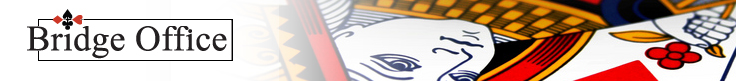 Vraag 12
Jammer! Dat is niet het goede antwoord.
Ik open 1 SA. Partner 2♥ [Jacoby]. U biedt?
Ik heb 15 echte punten. Ik heb één ♠ meer dan nodig. Daar tel ik 1 punt voor. Dan heb ik een doubelton ♣. Daar tel ik 1 punt voor.Want de troef staat vast. Ik bied STOP: 3♠.
Terug
Vragen menu
Volgende
© Bridge Office - Serie 4 - Les 5
© Bridge Office - Serie 4 - Les 5
[Speaker Notes: Vraag 12 fout]
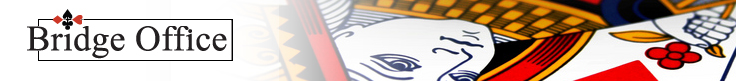 Vraag 13
Ik open 1 SA. Partner 2♦ [Jacoby]. Ik bied?
3♣
2SA
2♥
16 punten
Terug
Vragen menu
Volgende
© Bridge Office - Serie 4 - Les 5
© Bridge Office - Serie 4 - Les 5
[Speaker Notes: Vraag 13]
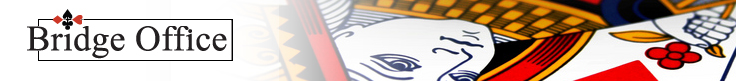 Vraag 13
Jammer! Dat is niet het goede antwoord.
Ik open 1 SA. Partner 2♦ [Jacoby]. Ik bied?
Eigenlijk niks bijzonders met mijn hand.Ik bied 2♥.
Terug
Vragen menu
Volgende
© Bridge Office - Serie 4 - Les 5
© Bridge Office - Serie 4 - Les 5
[Speaker Notes: Vraag 10 fout]
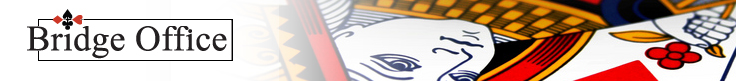 Vraag 14
Ik open 1 SA. Partner 2♣ [Stayman]. U biedt?
2♠
2SA
3♣
15 punten
Terug
Vragen menu
Volgende
© Bridge Office - Serie 4 - Les 5
© Bridge Office - Serie 4 - Les 5
[Speaker Notes: Vraag 14]
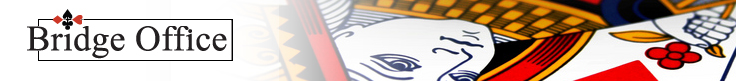 Vraag 14
Jammer! Dat is niet het goede antwoord.
Ik open 1 SA. Partner 2♣ [Stayman]. U biedt?
Na Stayman bieden wij onze 4-kaart hoog, wanneer wij die hebben. Ik heb een 4-kaart ♠, dus ik bied 2♠.
Terug
Vragen menu
Volgende
© Bridge Office - Serie 4 - Les 5
© Bridge Office - Serie 4 - Les 5
[Speaker Notes: Vraag 14 fout]
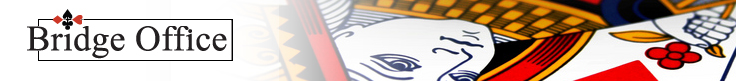 Vraag 15
Ik open 1 SA. Partner 2 Sans Atout. Wat biedt u met deze hand?
3SA
PAS
3♦
15 punten
Terug
Vragen menu
Volgende
© Bridge Office - Serie 4 - Les 5
© Bridge Office - Serie 4 - Les 5
[Speaker Notes: Vraag 15]
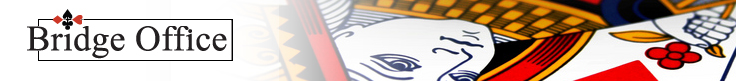 Vraag 15
Jammer! Dat is niet het goede antwoord.
Ik open 1 SA. Partner 2 Sans Atout. Wat biedt u met deze hand?
Ik vind dit niet zo’n mooie hand.Alle slagen die ik maak zijn TOP slagen.Ondanks de 5-kaart ♦ en wetende dat mijn partner geen hoge 4-kaart heeft, PAS ik toch met deze hand.
Terug
Vragen menu
Volgende
© Bridge Office - Serie 4 - Les 5
© Bridge Office - Serie 4 - Les 5
[Speaker Notes: Vraag 15 fout]
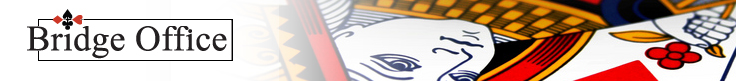 Vraag 16
Ik open 1 SA. Partner 2♥ [Jacoby]. U biedt met deze hand?
2♠
3♠
2SA
16 punten
Terug
Vragen menu
Volgende
© Bridge Office - Serie 4 - Les 5
© Bridge Office - Serie 4 - Les 5
[Speaker Notes: Vraag 16]
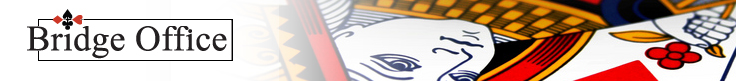 Vraag 16
Jammer! Dat is niet het goede antwoord.
Ik open 1 SA. Partner 2♥ [Jacoby]. U biedt met deze hand?
Met 16 punten en een 4-kaart in de troefkleur, bied ik met sprong.Ik bied met deze hand STOP: 3♠.
Terug
Vragen menu
Volgende
© Bridge Office - Serie 4 - Les 5
© Bridge Office - Serie 4 - Les 5
[Speaker Notes: Vraag 16 fout]
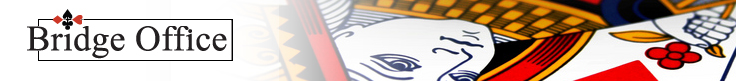 Vraag 17
Ik open 1 SA. Partner 2♣ [Stayman]. Ik bied?
2SA
3♣
2♠
15 punten
Terug
Vragen menu
Volgende
© Bridge Office - Serie 4 - Les 5
© Bridge Office - Serie 4 - Les 5
[Speaker Notes: Vraag 17]
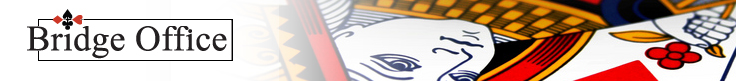 Vraag 17
Jammer! Dat is niet het goede antwoord.
Ik open 1 SA. Partner 2♣ [Stayman]. Ik bied?
Wanneer mijn partner iets vraagt, dan krijgt hij van antwoord. Ik bied dus 2♠.
Terug
Vragen menu
Volgende
© Bridge Office - Serie 4 - Les 5
© Bridge Office - Serie 4 - Les 5
[Speaker Notes: Vraag 17 fout]
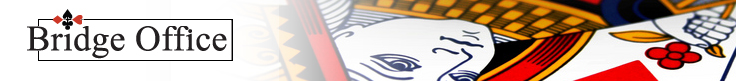 Vraag 18
Ik open 1 SA. Partner 2♣ [Stayman]. Ik bied?
2♠
2♥
2SA
15 punten
Terug
Vragen menu
Volgende
© Bridge Office - Serie 4 - Les 5
© Bridge Office - Serie 4 - Les 5
[Speaker Notes: Vraag 18]
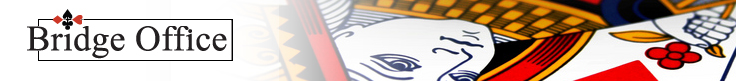 Vraag 18
Jammer! Dat is niet het goede antwoord.
Ik open 1 SA. Partner 2♣ [Stayman]. Ik bied?
Nu heb ik twee 4-kaarten. Van twee 4-kaarten bieden wij altijd eerst de laagste.Ik bied 2♥.
Terug
Vragen menu
Volgende
© Bridge Office - Serie 4 - Les 5
© Bridge Office - Serie 4 - Les 5
[Speaker Notes: Vraag 18 fout]
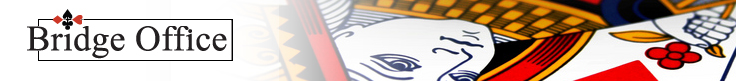 Vraag 19
Ik open 1 SA. Partner 2 Sans Atout. Wat biedt u met deze hand?
3♦
PAS
3SA
15 punten
Terug
Vragen menu
Volgende
© Bridge Office - Serie 4 - Les 5
© Bridge Office - Serie 4 - Les 5
[Speaker Notes: Vraag 19]
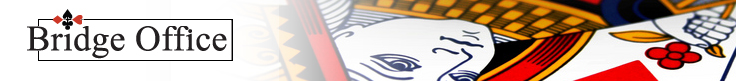 Vraag 19
Jammer! Dat is niet het goede antwoord.
Ik open 1 SA. Partner 2 Sans Atout. Wat biedt u met deze hand?
Mijn partner heeft geen 4-kaart hoog.Met de ♦ en de ♣ zit het wel snor.Maar met de hoge kleuren.Ik PAS.
Terug
Vragen menu
Volgende
© Bridge Office - Serie 4 - Les 5
© Bridge Office - Serie 4 - Les 5
[Speaker Notes: Vraag 19 fout]
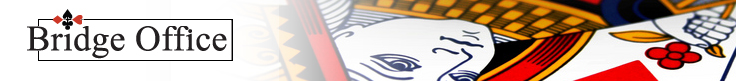 Vraag 20
Ik open 1 SA. Partner 2♥ [Jacoby]. Wat biedt u met deze hand?
2SA
3♥
2♠
15 punten
Terug
Vragen menu
Volgende
© Bridge Office - Serie 4 - Les 5
© Bridge Office - Serie 4 - Les 5
[Speaker Notes: Vraag 19]
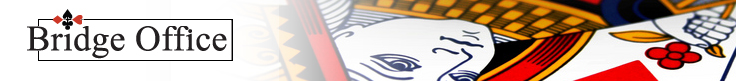 Vraag 20
Jammer! Dat is niet het goede antwoord.
Ik open 1 SA. Partner 2♥ [Jacoby]. Wat biedt u met deze hand?
Ondanks mijn 2-kaart ♠, bied ik toch 2♠.
Terug
Vragen menu
Volgende
© Bridge Office - Serie 4 - Les 5
© Bridge Office - Serie 4 - Les 5
[Speaker Notes: Vraag 20 fout]
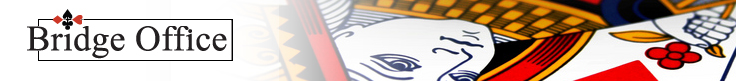 Vraag 21
Ik open 1 SA. Partner 2 Sans Atout. Ik bied?
PAS
3SA
3♣
15 punten
Terug
Vragen menu
Volgende
© Bridge Office - Serie 4 - Les 5
© Bridge Office - Serie 4 - Les 5
[Speaker Notes: Vraag 21]
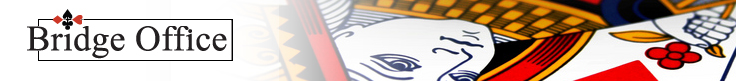 Vraag 21
Jammer! Dat is niet het goede antwoord.
Ik open 1 SA. Partner 2 Sans Atout. Ik bied?
Mijn partner heeft geen hoge 4-kaart. Maar ik heb in beide hoge kleuren een stopper.Daarom bied ik 3SA.
Terug
Vragen menu
Volgende
© Bridge Office - Serie 4 - Les 5
© Bridge Office - Serie 4 - Les 5
[Speaker Notes: Vraag 21 fout]
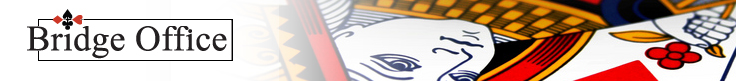 Vraag 22
Ik open 1 SA. Partner 2 Sans Atout. Ik bied?
3SA
3♦
PAS
16 punten
Terug
Vragen menu
Volgende
© Bridge Office - Serie 4 - Les 5
© Bridge Office - Serie 4 - Les 5
[Speaker Notes: Vraag 22]
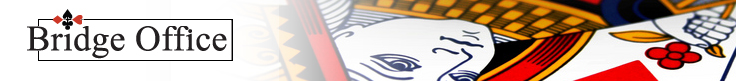 Vraag 22
Jammer! Dat is niet het goede antwoord.
Ik open 1 SA. Partner 2 Sans Atout. Ik bied?
Mijn ♠ vrouw kan een stopper in de ♠ kleur zijn. Ik heb minimaal een ♥ stopper en mooie ♦ en ♣. Ik bied 3SA.
Terug
Vragen menu
Volgende
© Bridge Office - Serie 4 - Les 5
© Bridge Office - Serie 4 - Les 5
[Speaker Notes: Vraag 22 fout]
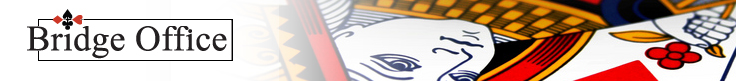 Vraag 23
Ik open 1 SA. Partner 2 Sans Atout. Ik bied?
PAS
3♣
3SA
15 punten
Terug
Vragen menu
Volgende
© Bridge Office - Serie 4 - Les 5
© Bridge Office - Serie 4 - Les 5
[Speaker Notes: Vraag 23]
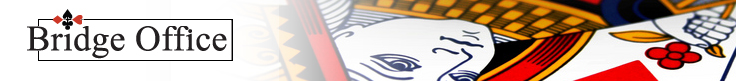 Vraag 23
Jammer! Dat is niet het goede antwoord.
Ik open 1 SA. Partner 2 Sans Atout. Ik bied?
Deze hand heeft alleen maar TOP slagen.Hiermee bedoel ik mijn azen. Mijn partner heeft geen hoge 4-kaart. Ik PAS.
Terug
Vragen menu
Volgende
© Bridge Office - Serie 4 - Les 5
© Bridge Office - Serie 4 - Les 5
[Speaker Notes: Vraag 23 fout]
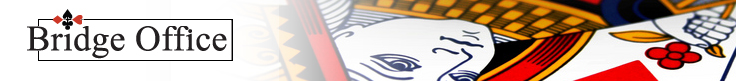 Vraag 24
Ik open 1 SA. Partner 2♣ [Stayman]. U biedt met deze hand?
2SA
3SA
3♣
17 punten
Terug
Vragen menu
Volgende
© Bridge Office - Serie 4 - Les 5
© Bridge Office - Serie 4 - Les 5
[Speaker Notes: Vraag 24]
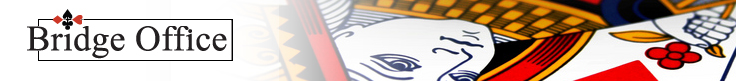 Vraag 24
Jammer! Dat is niet het goede antwoord.
Ik open 1 SA. Partner 2♣ [Stayman]. U biedt met deze hand?
Ik heb 17 punten en geen 4-kaart hoog.Op 2SA mag mij  partner passen. Maar samen hebben wij minimaal 25 punten.Ik bied STOP: 3SA.
Terug
Vragen menu
Volgende
© Bridge Office - Serie 4 - Les 5
© Bridge Office - Serie 4 - Les 5
[Speaker Notes: Vraag 24 fout]
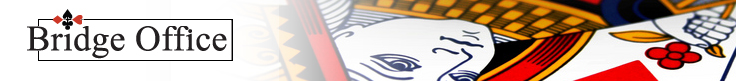 Vraag 25
Ik open 1 SA. Partner 2♦ [Jacoby]. U biedt?
3♥
3♦
2♥
16 punten
Terug
Vragen menu
Einde
© Bridge Office - Serie 4 - Les 5
© Bridge Office - Serie 4 - Les 5
[Speaker Notes: Vraag 25]
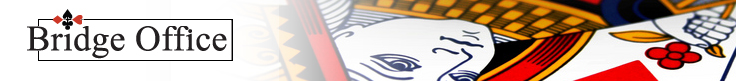 Vraag 25
Jammer! Dat is niet het goede antwoord.
Ik open 1 SA. Partner 2♦ [Jacoby]. U biedt?
Ik heb 16 echte punten. De troef staat vast.Nu mag ik voor mij n 4e ♥ een punt bijtellen en ik kan een punt bijtellen voor mij doubelton in ♣. Ik bied STOP: 3♥.
Terug
Vragen menu
Volgende
© Bridge Office - Serie 4 - Les 5
© Bridge Office - Serie 4 - Les 5
[Speaker Notes: Vraag 25 fout]
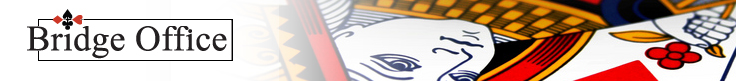 Serie 4 - Les 5
Wanneer u geen rode vraagnummers heeft gehad,PROFICIAT!U heeft dan alle 25 vragen goed beantwoord.
Druk op ESC om de deze test af te sluiten.
Terug
Vragen menu
© Bridge Office - Serie 4 - Les 5
© Bridge Office - Serie 4 - Les 5